WELCOME
THANKS FOR JOINING US!
Songs of
Praise to God
OpeningPRAYER
Songs of
Praise to God
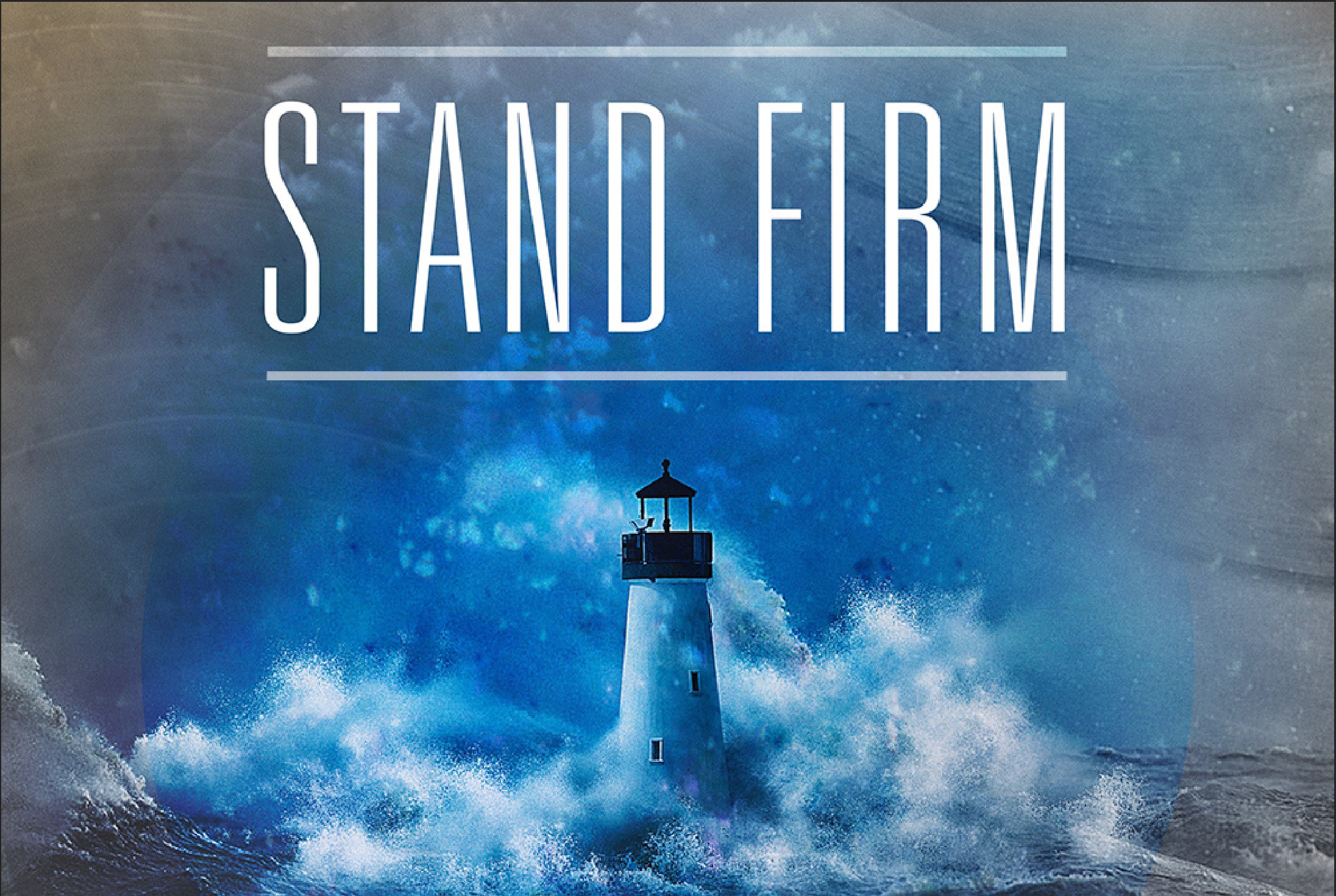 “Put on the full armor of God so that you will be able to stand firm against the schemes of the devil” – Eph. 6:11, 13-14
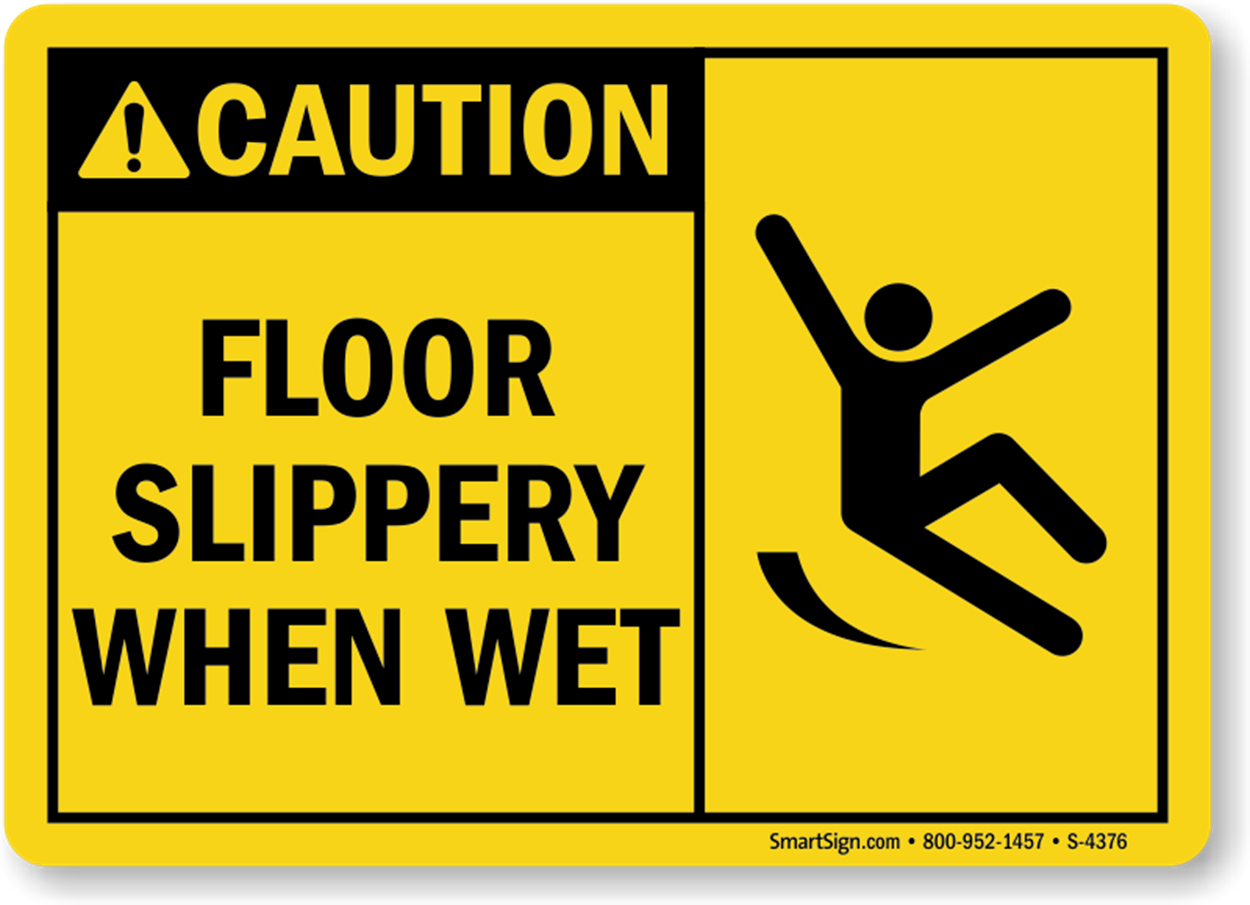 WATCH WHERE YOU STAND
TWOPATHSTOCHOOSE FROM
PSALM 1
THE BLESSED MAN
THE BLESSED MAN AVOIDS:
THE BLESSED MAN
THE BLESSED MAN AVOIDS:
Ungodly Thinking
THE BLESSED MAN
THE BLESSED MAN AVOIDS:
Ungodly Thinking
Sinful Behaviors / Habits
THE BLESSED MAN
THE BLESSED MAN AVOIDS:
Ungodly Thinking
Sinful Behaviors / Habits
Wicked Associations
THE BLESSED MAN
THE BLESSED MAN SEEKS:
THE BLESSED MAN
THE BLESSED MAN SEEKS:
Godly Thinking
THE BLESSED MAN
THE BLESSED MAN SEEKS:
Godly Thinking
Righteous Behaviors/Habits
THE BLESSED MAN
THE BLESSED MAN SEEKS:
Godly Thinking
Righteous Behaviors/Habits
Wholesome Associations
THE BLESSED MAN
THE BLESSED MAN IS LIKE…
THE BLESSED MAN
THE BLESSED MAN IS LIKE…
A Deep-rooted Tree
THE BLESSED MAN
THE BLESSED MAN IS LIKE…
A Deep-rooted Tree
A Fruit-bearing Tree
THE BLESSED MAN
THE BLESSED MAN IS LIKE…
A Deep-rooted Tree
A Fruit-bearing Tree
A Well-watered Tree
THE BLESSED MAN
THE UNGODLY MAN
THE UNGODLY MAN SEEKS:
THE UNGODLY MAN
THE UNGODLY MAN SEEKS:
Ungodly Thinking
THE UNGODLY MAN
THE UNGODLY MAN SEEKS:
Ungodly Thinking
Sinful Behaviors / Habits
THE UNGODLY MAN
THE UNGODLY MAN SEEKS:
Ungodly Thinking
Sinful Behaviors / Habits
Wicked Associations
THE UNGODLY MAN
THE UNGODLY MAN…
THE UNGODLY MAN
THE UNGODLY MAN…
Will Be like the Chaff
THE UNGODLY MAN
THE UNGODLY MAN…
Will Be like the Chaff
Will NOT stand in Judgment
THE UNGODLY MAN
THE UNGODLY MAN…
Will Be like the Chaff
Will NOT stand in Judgment
Will Perish
Psa. 35:5 – Matt. 3:12
THE UNGODLY MAN
WHOSE PATH
DO YOU
STAND
IN?
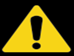 THE PRINCIPLE
God Condemns Idleness

Old Testament:
Eccl. 10:18
Prov. 14:23, 19:15, 31:27
Ezek. 16:49
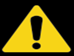 THE PRINCIPLE
God Condemns Idleness

New Testament:
1 Tim. 1:6, 5:13, 6:20
2 Tim. 2:16
Titus 1:10
Matt. 20:3ff
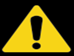 THE APPLICATION
We Must Not Be Idle

In Works
Acts 1:11
Matt. 28:18-20
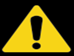 THE APPLICATION
We Must Not Be Idle

In Giving To Good Works
1 Tim. 6:18
Rom. 12:13
Invitation Song
Songs of
Praise to God
ClosingPRAYER
Closing Song
JOIN US FOR
Family Night ThisWEDNESDAY@ 6:30 pm
@ The Home of Kelly &
Theresa Gaskins